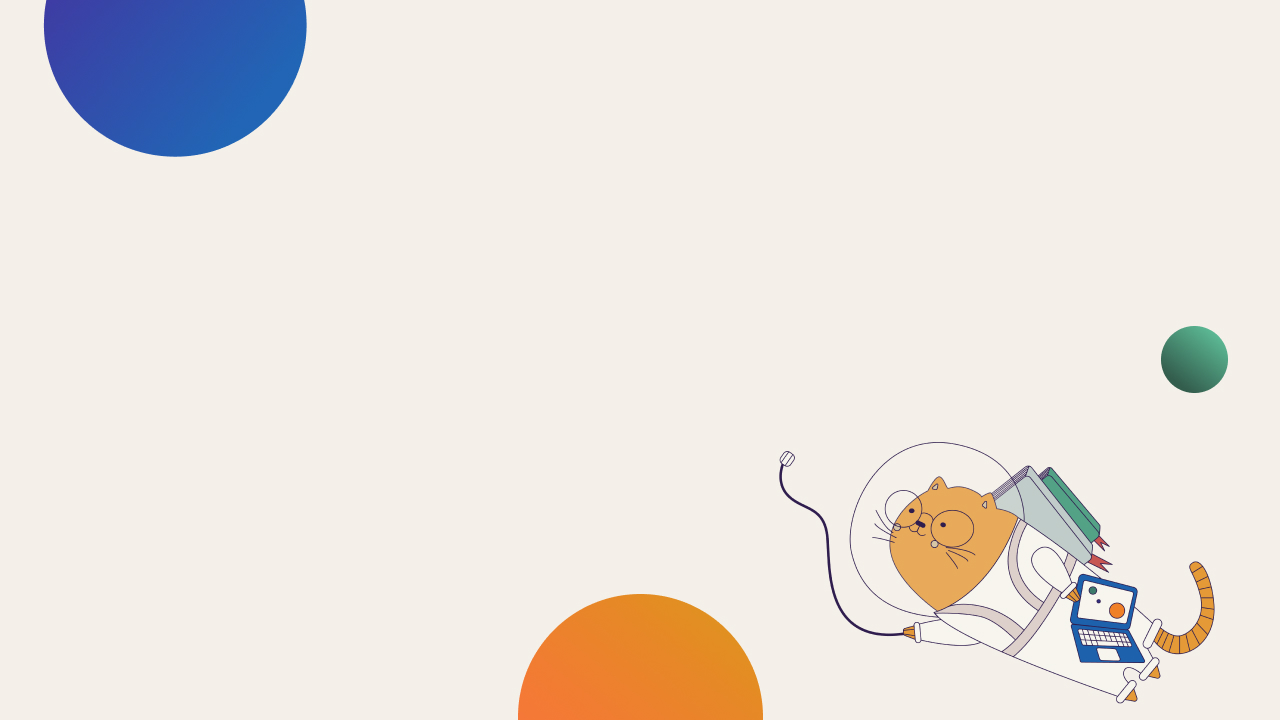 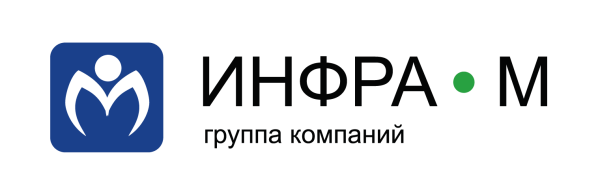 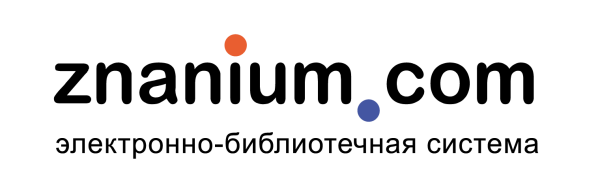 Научная периодика ГК ИНФРА-М и ЭБС Znanium
2021 год
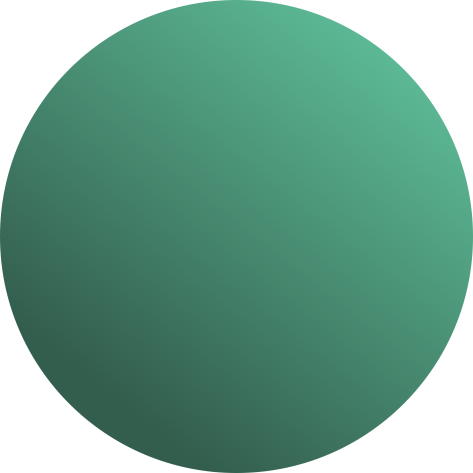 Журналы в ЭБС Znanium. Цифры
Электронно-библиотечная система Znanium включает в себя 251 журнал, среди которых:
30 журналов ГК ИНФРА-М;(входят в основную коллекцию ЭБС) ;
158 журналов сторонних (входят в основную коллекцию ЭБС);
54 журнала сторонних (входят в партнерские коллекции).
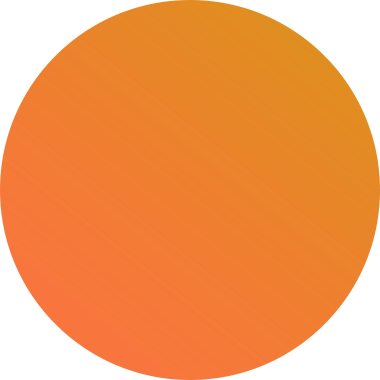 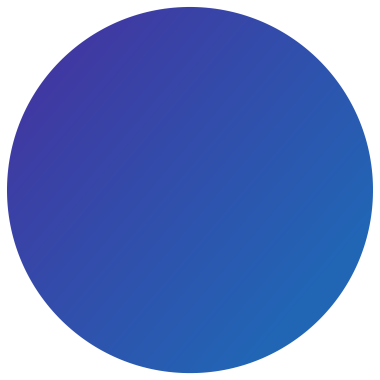 infra-m.ru  |  znanium.com
Собственные журналы в основной коллекции
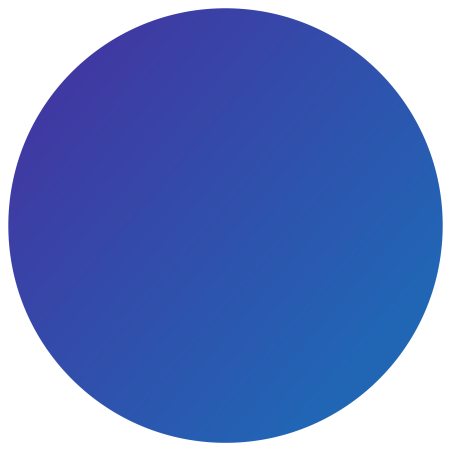 По виду издания: 
8 печатных журналов;
22 сетевых журналов.

По вхождению в базы данных: 
22 журнала входят в ВАК и РИНЦ;
8 журналов входят только в РИНЦ.

По виду доступа к журналам в ЭБС:
платные журналы текущего года;
платные журналы прошлого года;
архивные выпуски платных журналов (переходят в свободный доступ через 2 года )
журналы свободного доступа.
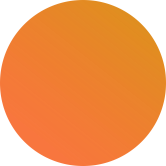 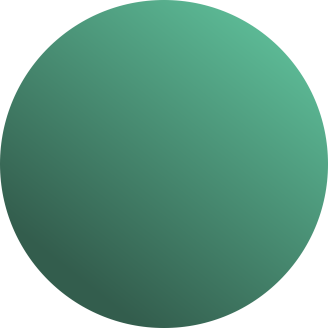 Собственные журналы в основной коллекции
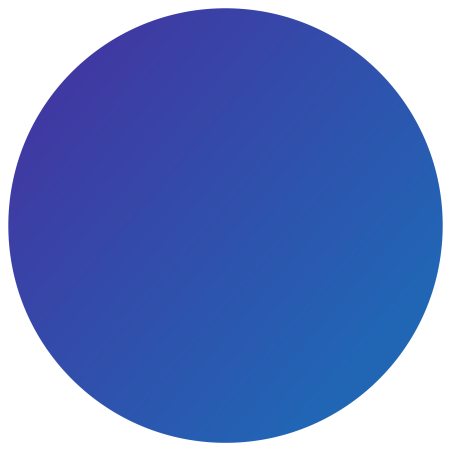 00.00.00 ОБЩИЕ ДИСЦИПЛИНЫ ДЛЯ ВСЕХ СПЕЦИАЛЬНОСТЕЙ
Журнал естественнонаучных исследований* (РИНЦ)

01.00.00 МАТЕМАТИКА И МЕХАНИКА
Геометрия и графика** (РИНЦ, ВАК: 05.01.01)
                
05.00.00 НАУКИ О ЗЕМЛЕ
Солнечно-земная физика (РИНЦ, ВАК)
 
08.00.00 ТЕХНИКА И ТЕХНОЛОГИИ СТРОИТЕЛЬСТВА
Строительство и архитектура (РИНЦ, ВАК: 05.23.01, 05.23.02, 05.23.05, 05.23.07, 05.23.08, 05.23.17,05.23.19, 05.23.20, 05.23.21, 05.23.22)
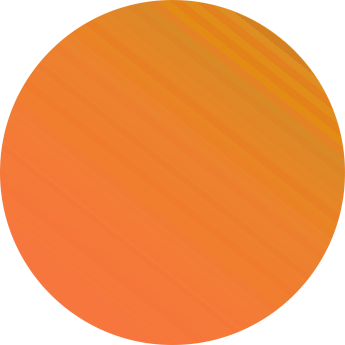 * Свободный доступ к полному тексту всех выпусков журнала  | * Журнал доступен для приобретения в печатном  виде
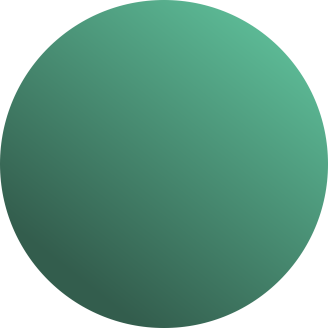 infra-m.ru  |  znanium.com
Собственные журналы в основной коллекции
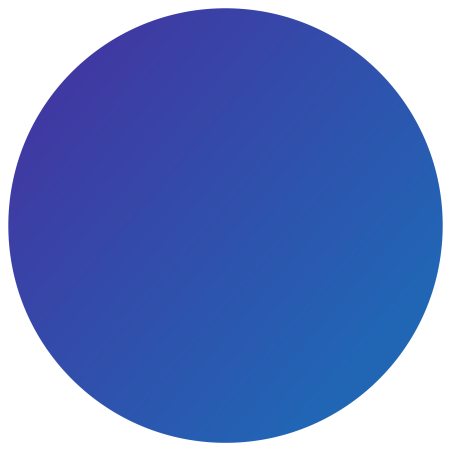 16.00.00 ФИЗИКО-ТЕХНИЧЕСКИЕ НАУКИ И ТЕХНОЛОГИИ
Журнал технических исследований* (РИНЦ)

20.00.00 ТЕХНОСФЕРНАЯ БЕЗОПАСНОСТЬ И ПРИРОДООБУСТРОЙСТВО
Безопасность в техносфере* (РИНЦ, ВАК: 05.14.01, 05.14.08, 05.26.01, 05.26.02, 05.26.06) 
                
37.00.00 ПСИХОЛОГИЧЕСКИЕ НАУКИ
Прикладная педагогика и психология* (РИНЦ, ВАК: 13.00.01, 13.00.08, 19.00.03, 19.00.06)
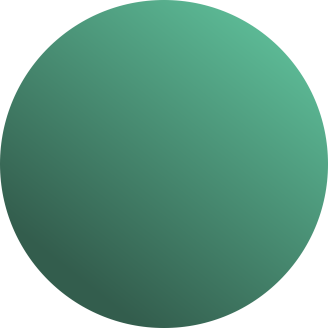 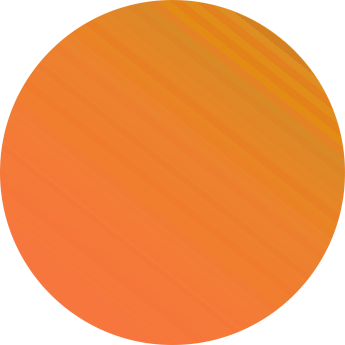 * Свободный доступ к полному тексту всех выпусков журнала  | * Журнал доступен для приобретения в печатном  виде
infra-m.ru  |  znanium.com
Собственные журналы в основной коллекции
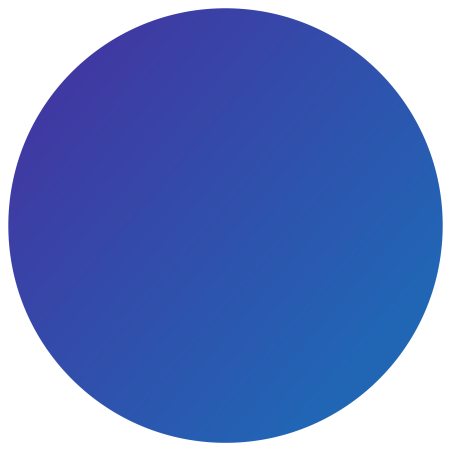 38.00.00 ЭКОНОМИКА И УПРАВЛЕНИЕ
Аудитор* (РИНЦ, ВАК: 08.00.05, 08.00.10, 08.00.12) 
Russian Journal of Management* (РИНЦ, ВАК: 08.00.05) 
Управление персоналом и интеллектуальными ресурсами в России* (РИНЦ, ВАК: 08.00.05)	
НИР. Экономика (РИНЦ, ВАК: 08.00.05) 
НИР. Российский журнал управления проектами (РИНЦ, ВАК: 08.00.05) 
НИР. Экономика фирмы (РИНЦ, ВАК: 08.00.05, 08.00.10) 
Журнал исследований по управлению* (РИНЦ, ВАК: 08.00.05, 08.00.13, 08.00.14) 
Журнал экономических исследований* (РИНЦ)
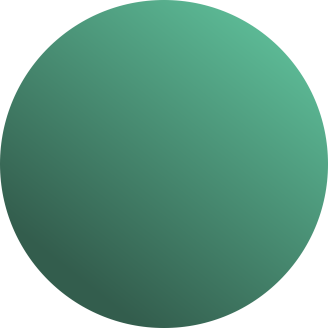 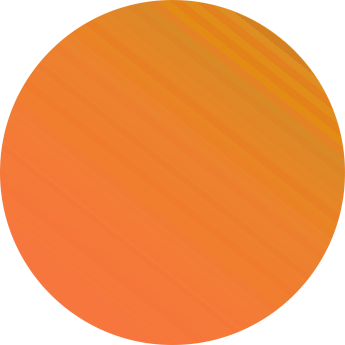 * Свободный доступ к полному тексту всех выпусков журнала  | * Журнал доступен для приобретения в печатном  виде
infra-m.ru  |  znanium.com
Собственные журналы в основной коллекции
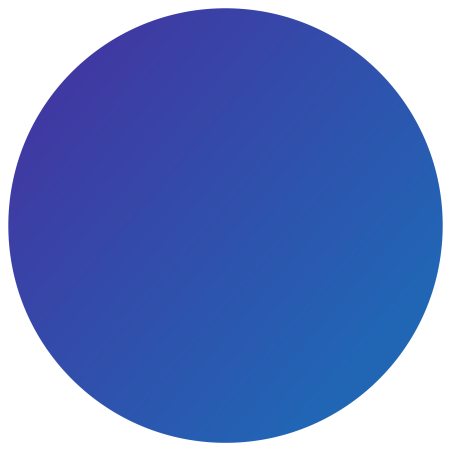 39.00.00 СОЦИОЛОГИЯ И СОЦИАЛЬНАЯ РАБОТА
Журнал социологических исследований* (РИНЦ)
НИР. Социально-гуманитарные исследования и технологии (РИНЦ, ВАК: 13.00.01, 13.00.08, 19.00.01, 19.00.05, 19.00.07, 19.00.12) 

40.00.00 ЮРИСПРУДЕНЦИЯ
Журнал российского права* (РИНЦ, ВАК: 12.00.01-12.00.15) 
Advances in Law Studies* (РИНЦ, ВАК: 12.00.01, 12.00.02, 12.00.14)
Журнал зарубежного законодательства и сравнительного правоведения* (РИНЦ, ВАК: 12.00.01-12.00.06, 12.00.08, 12.00.10-12.00.14) 
Журнал юридических исследований* (РИНЦ, ВАК: 12.00.01, 12.00.02, 12.00.04, 12.00.08, 12.00.09, 12.00.12, 12.00.14)
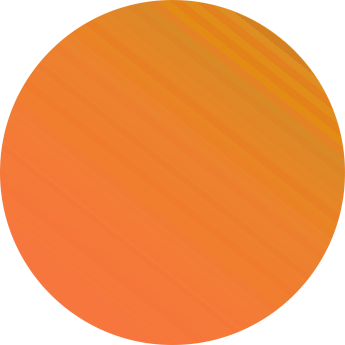 * Свободный доступ к полному тексту всех выпусков журнала  | * Журнал доступен для приобретения в печатном  виде
infra-m.ru  |  znanium.com
Собственные журналы в основной коллекции
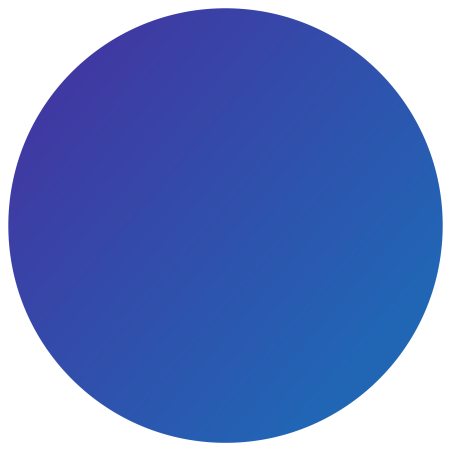 41.00.00 ПОЛИТИЧЕСКИЕ НАУКИ И РЕГИОНОВЕДЕНИЕ
Журнал политических исследований* * (РИНЦ, ВАК :23.00.01, 23.00.02, 23.00.04 )
	 
44.00.00 ОБРАЗОВАНИЕ И ПЕДАГОГИЧЕСКИЕ НАУКИ
Начальное образование* (РИНЦ, ВАК: 13.00.01, 13.00.02, 13.00.08)
Профильная школа*(РИНЦ, ВАК: 13.00.01, 13.00.08) 
Стандарты и мониторинг в образовании* (РИНЦ, ВАК: 13.00.08) 
Журнал педагогических исследований* (РИНЦ)
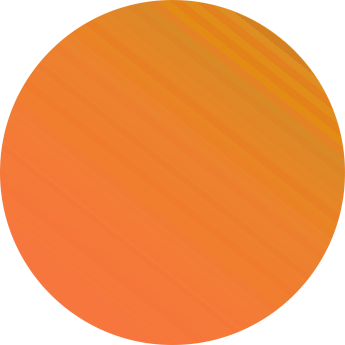 * Свободный доступ к полному тексту всех выпусков журнала  | * Журнал доступен для приобретения в печатном  виде
infra-m.ru  |  znanium.com
Собственные журналы в основной коллекции
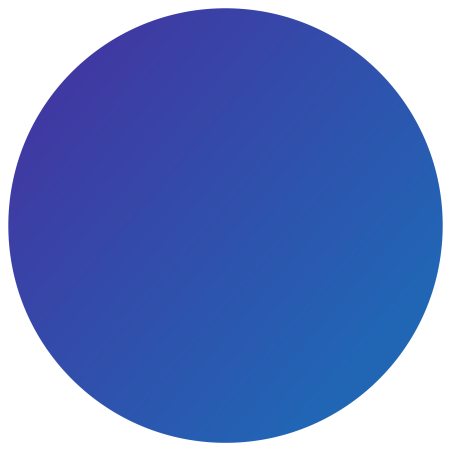 45.00.00 ЯЗЫКОЗНАНИЕ И ЛИТЕРАТУРОВЕДЕНИЕ
НИР. Современная коммуникативистика (РИНЦ, ВАК: 10.02.01, 10.02.19, 10.02.22, 13.00.01, 13.00.02, 13.00.08, 24.00.01)        
Журнал филологических исследований* (РИНЦ)

46.00.00 ИСТОРИЯ И АРХЕОЛОГИЯ
Журнал исторических исследований* (РИНЦ) 
                
47.00.00 ФИЛОСОФИЯ, ЭТИКА И РЕЛИГИОВЕДЕНИЕ
Журнал философских исследований*(РИНЦ)
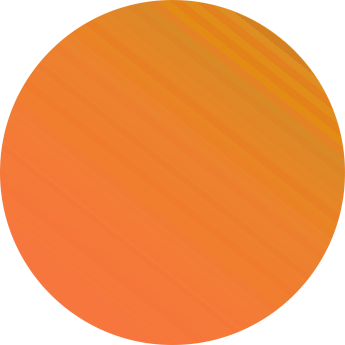 * Свободный доступ к полному тексту всех выпусков журнала  | * Журнал доступен для приобретения в печатном  виде
infra-m.ru  |  znanium.com
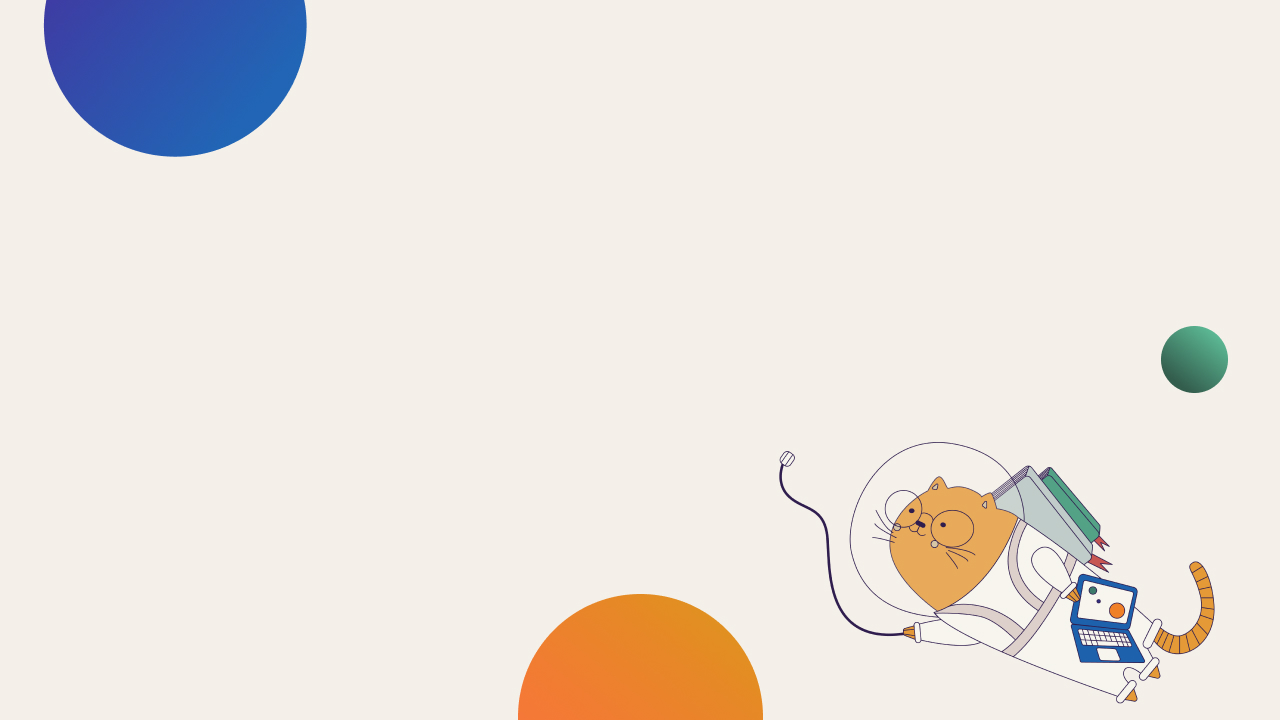 Сторонние журналы
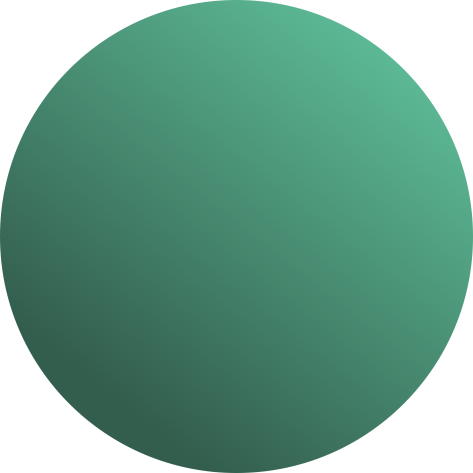 Сторонние журналы в ЭБС Znanium
212 журналов, среди которых:
158 журналов входят в основную коллекцию ЭБС (в т.ч. в открытом доступе);

54 журнала входят в партнерские коллекции.
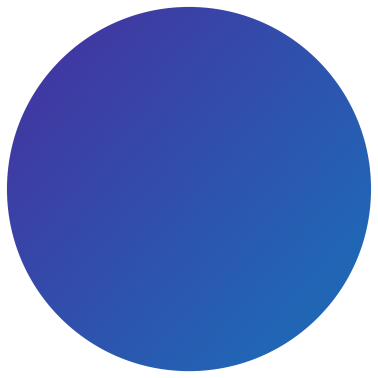 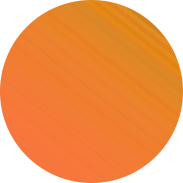 infra-m.ru  |  znanium.com
Сторонние журналы в ЭБС Znanium
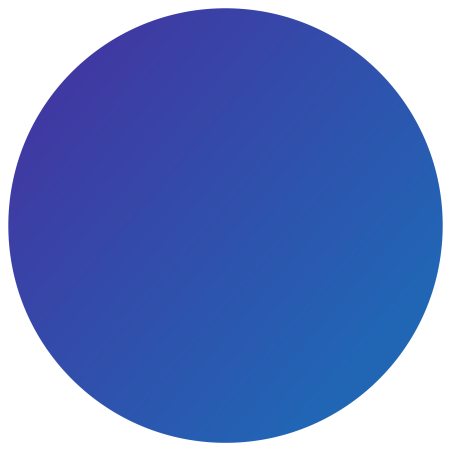 Основные направления:

Экономика и управление
Математика и Механика
Медицинские науки
Психологические науки
Компьютерные   и информационные науки
Основные направления:

Философия, этика и религиоведение
Политические науки  и регионоведение
Технические науки
Юридические науки
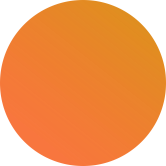 infra-m.ru  |  znanium.com
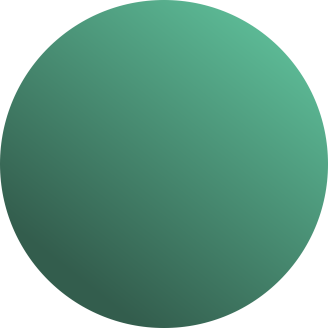 Сторонние журналы в ЭБС Znanium
Партнерские коллекции журналов (платные, не входят в основную коллекцию)
ЭКОНОМИКА И УПРАВЛЕНИЕ:
Вестник Московского государственного областного университета. Серия Экономика
Вестник РГГУ. Серия «Экономика. Управление. Право»
Известия Тульского государственного университета. Экономические и юридические науки
Проблемы анализа риска
Российское конкурентное право и экономика
Bulletin Social-Economic and Humanitarian Research
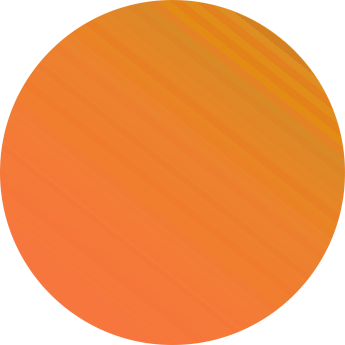 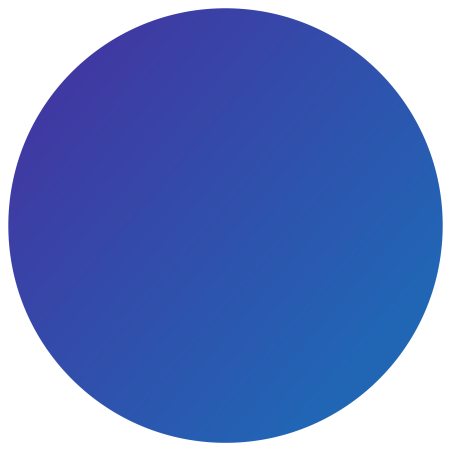 infra-m.ru  |  znanium.com
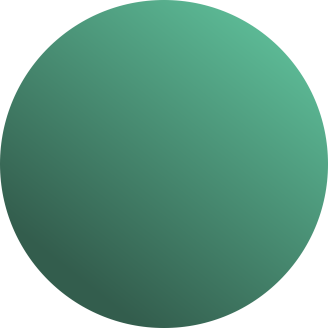 Сторонние журналы в ЭБС Znanium
Партнерские коллекции журналов (платные, не входят в основную коллекцию)
МАТЕМАТИКА И МЕХАНИКА:
Вестник Московского государственного областного университета. Серия Физика-математика
Известия Тульского государственного университета. Технические науки
Вестник РГГУ. Серия «Информатика. Информационная безопасность. Математика»
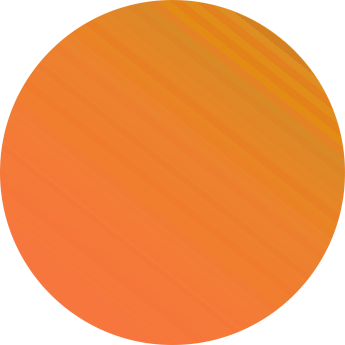 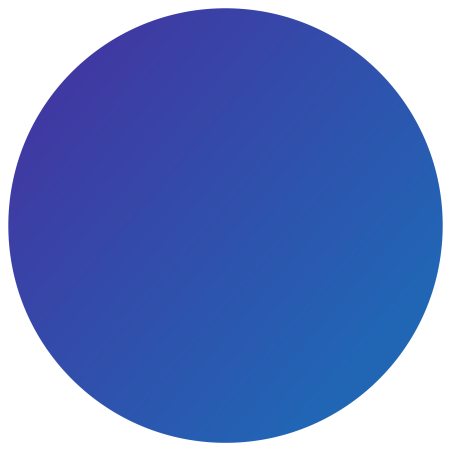 infra-m.ru  |  znanium.com
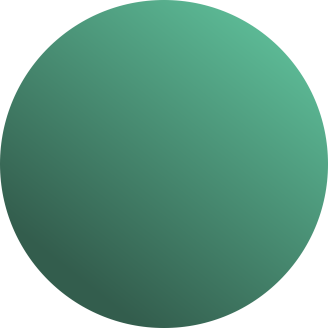 Сторонние журналы в ЭБС Znanium
Партнерские коллекции журналов (платные, не входят в основную коллекцию)
МЕДИЦИНСКИЕ НАУКИ. ВЕТЕРИНАРИЯ:
Вестник ветеринарии
Лечебное дело
Новости кардиологии
Эндокринная хирургия
Актуальные вопросы антропологии, астма и аллергия
Клиническая и экспериментальная тиреоидология
МЕДИЦИНСКИЕ НАУКИ. ВЕТЕРИНАРИЯ:
Онкопедиатрия
Нервные болезни
Педиатрическая фармакология
Практическая пульмонология
Вопросы современной педиатрии
Вестник Российской академии медицинских наук
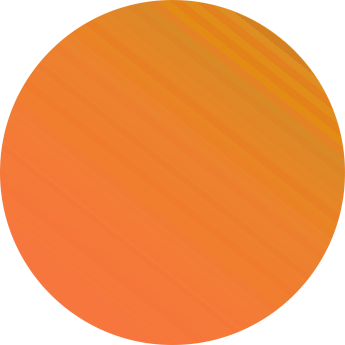 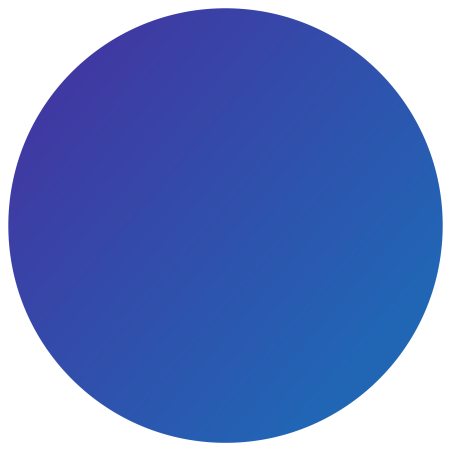 infra-m.ru  |  znanium.com
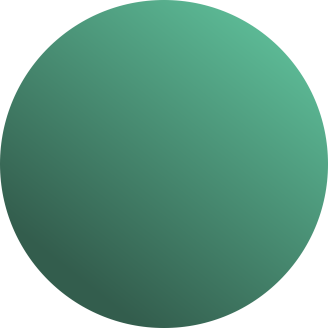 Сторонние журналы в ЭБС Znanium
Партнерские коллекции журналов (платные, не входят в основную коллекцию)
ПСИХОЛОГИЧЕСКИЕ НАУКИ:
Вестник Московского государственного областного университета. Серия Психологические науки
Вестник РГГУ. Серия «Психология. Педагогика. Образование»
Воспитание и обучение детей с нарушениями развития
Дефектология
Дошкольник. Методика и практика воспитания и обучения
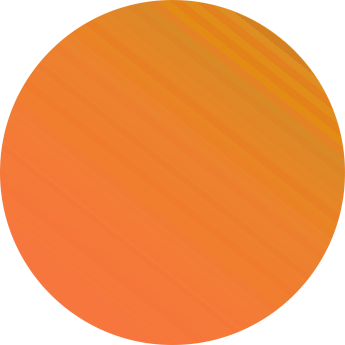 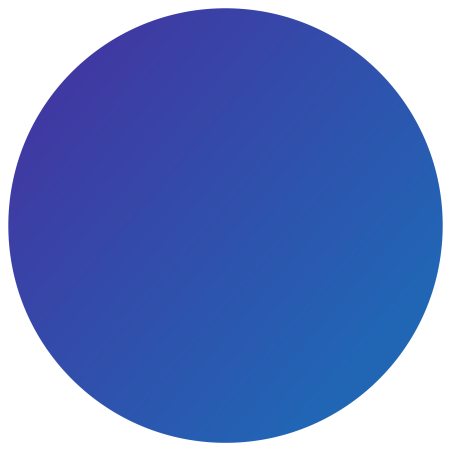 infra-m.ru  |  znanium.com
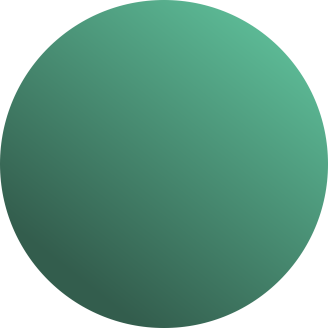 Сторонние журналы в ЭБС Znanium
Партнерские коллекции журналов (платные, не входят в основную коллекцию)
КОМПЬЮТЕРНЫЕ И ИНФОРМАЦИОННЫЕ НАУКИ:
Вестник РГГУ. Серия «Информатика. Информационная безопасность. Математика»
Инженерные технологии и системы
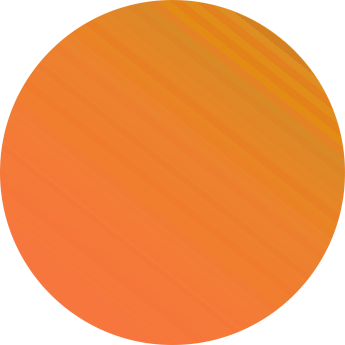 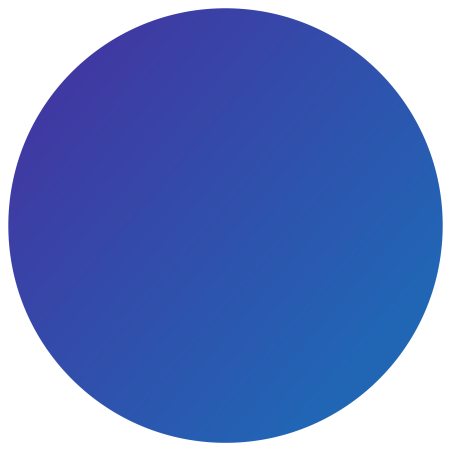 infra-m.ru  |  znanium.com
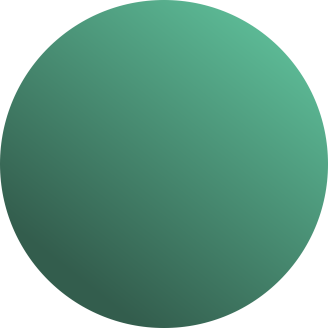 Сторонние журналы в ЭБС Znanium
Партнерские коллекции журналов (платные, не входят в основную коллекцию)
ПОЛИТИЧЕСКИЕ НАУКИ И РЕГИОНОВЕДЕНИЕ:
Вестник Московского университета Серия 18: Социология и политология
Вестник РГГУ. Серия «Политология. История. Международные отношения»
Известия Тульского государственного университета. Гуманитарные науки
Вестник РГГУ. Серия «Евразийские исследования. История. Политология. Международные отношения»
Многоязычие в образовательном пространстве
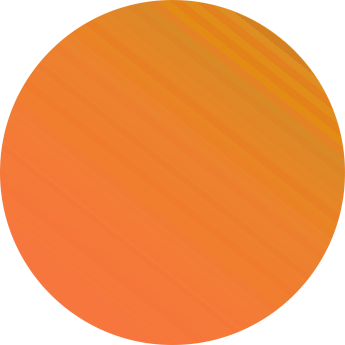 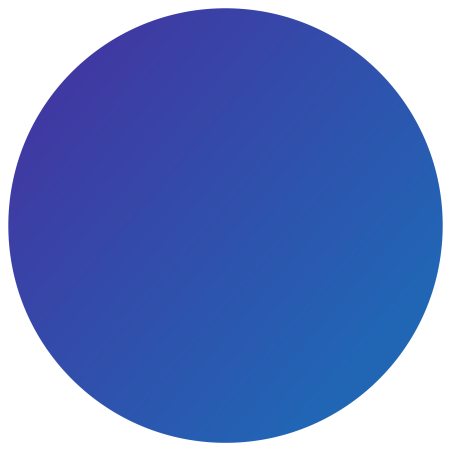 infra-m.ru  |  znanium.com
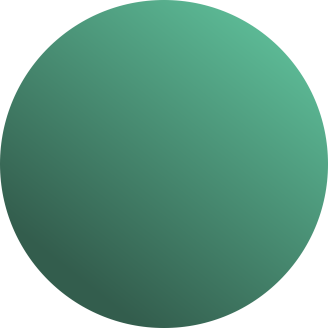 Сторонние журналы в ЭБС Znanium
Партнерские коллекции журналов (платные, не входят в основную коллекцию)
ФИЛОСОФИЯ, ЭТИКА И РЕЛИГИОВЕДЕНИЕ:
Вестник Московского государственного областного университета. Серия Русская филология
Вестник Московского государственного областного университета. Серия Философские науки
Вестник РГГУ. Серия «Философия. Социология. Искусствоведение»
История философии
Философия науки
Финно-угорский мир
Этическая мысль
Коллаж: социально-философский и философско-антропологический альманах
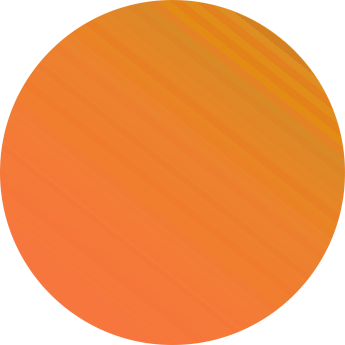 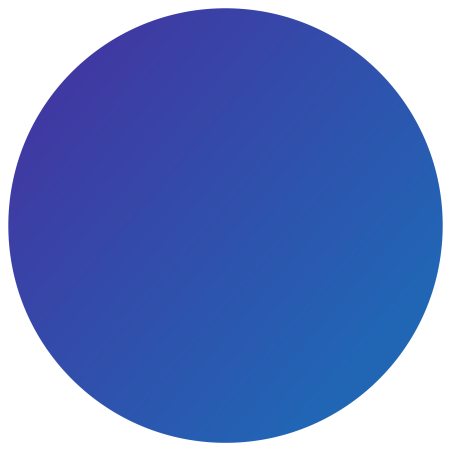 infra-m.ru  |  znanium.com
Сторонние журналы в ЭБС Znanium
Партнерские коллекции журналов (платные, не входят в основную коллекцию)
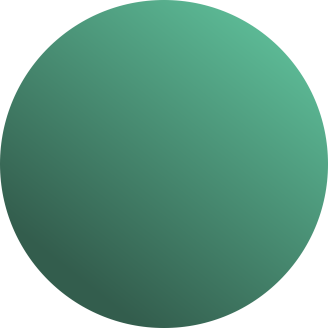 ТЕХНИЧЕСКИЕ НАУКИ:
Горный информационно-аналитический бюллетень (научно-технический журнал)
Инженерно-технические решения и инновации
Инженерные технологии и системы
Научное приборостроение
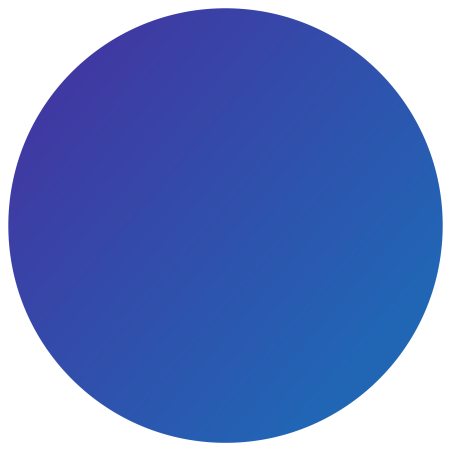 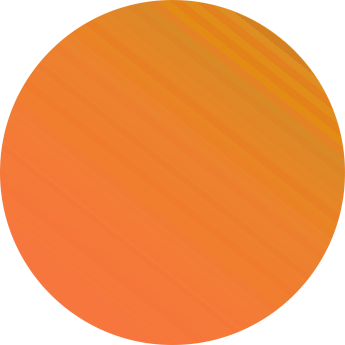 infra-m.ru  |  znanium.com
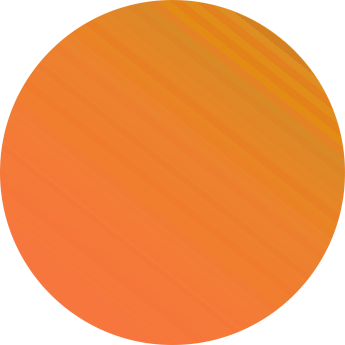 Сторонние журналы в ЭБС Znanium
Партнерские коллекции журналов (платные, не входят в основную коллекцию)
ЮРИДИЧЕСКИЕ НАУКИ:
Российское конкурентное право и экономика
RUSSIAN LAW JOURNAL
KAZAN UNIVERSITY LAW REVIEW
Прецеденты Европейского Суда по правам человека
Российская хроника Европейского Суда 
Вестник гражданского процесса
Бюллетень Европейского Суда по правам человека
ЮРИДИЧЕСКИЕ НАУКИ:
Вестник гражданского права
Юстиция
Вестник исполнительного производства
Вестник Московского государственного областного университета. Серия Юриспруденция
Известия Тульского государственного университета. Экономические и юридические науки
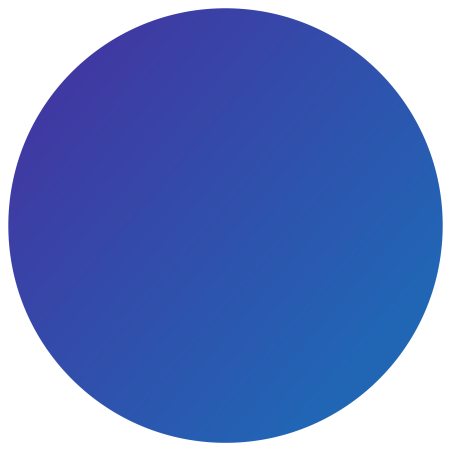 infra-m.ru  |  znanium.com
Способы приобретения
В составе основной коллекции
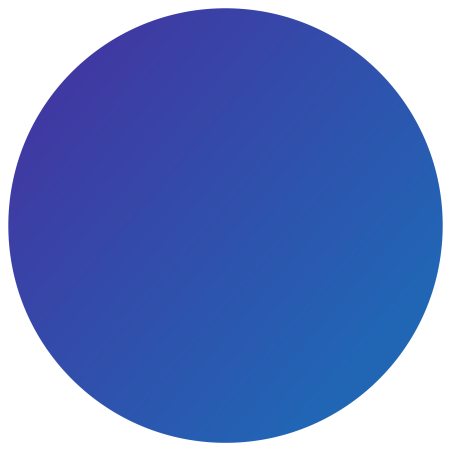 В составе партнерской коллекции
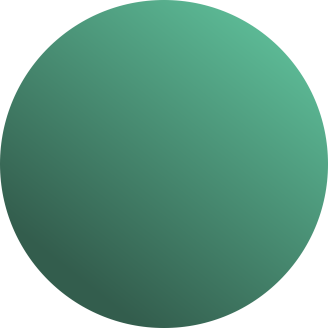 В индивидуальной подборке
Годовая подписка
Индивидуальная покупка выпуска
infra-m.ru  |  znanium.com
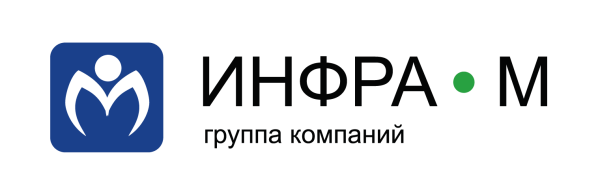 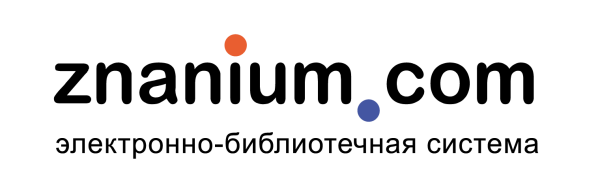 Пишите и публикуйтесь!
Ознакомиться с подробной информацией о каждом журнале ГК ИНФРА-М, 
уточнить требования к оформлению статей, 
подать статью на рассмотрение в журнал 

https://naukaru.ru/

Отдел Редакции
Склянкина Дарья Сергеевна
тел.: + 7 (495) 280-15-96 (доб. 501);
e-mail: 501@infra-m.ru
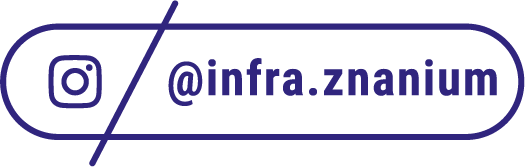 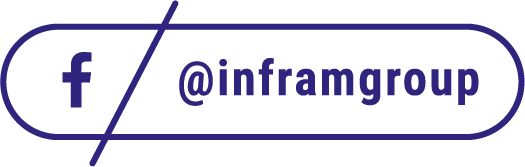 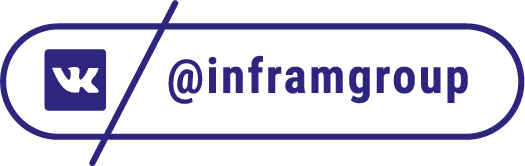 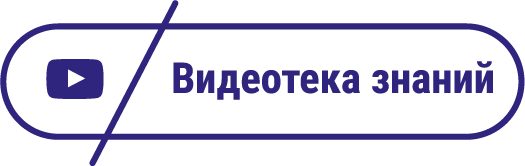 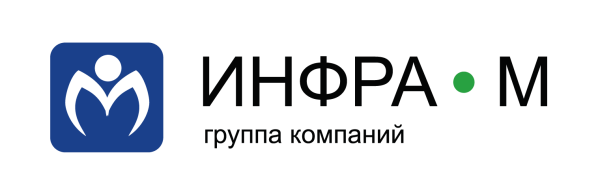 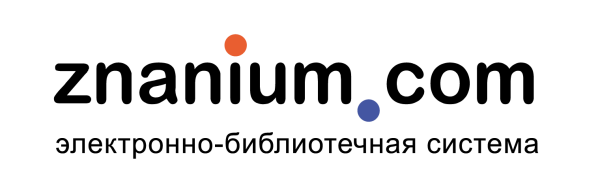 Присоединяйтесь!
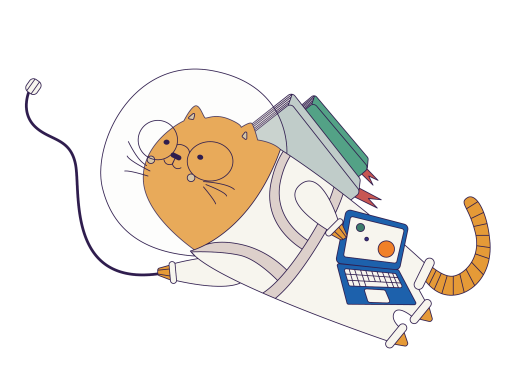 Спасибо за внимание!
Исагулова Марианна Тенгизовна
Тел.: (495) 280-15-96 (доб. 210)
E-mail: isagulova_mt@infra-m.ru
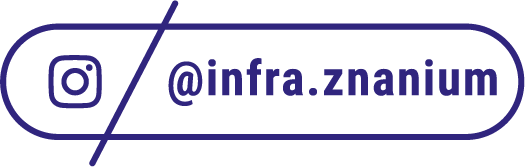 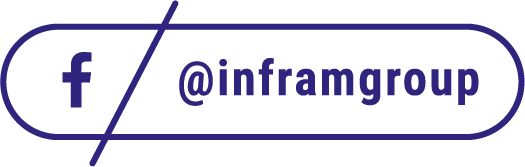 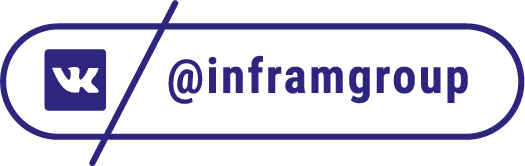 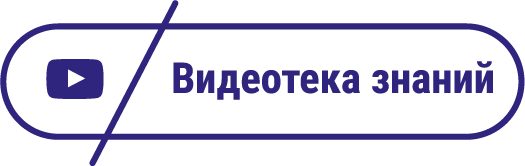